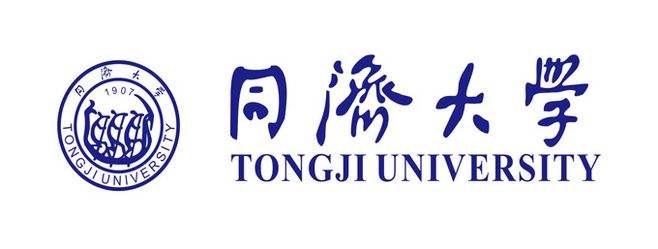 1
组会报告1
陆亚洲
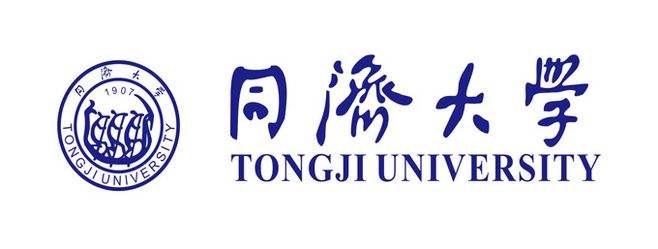 2
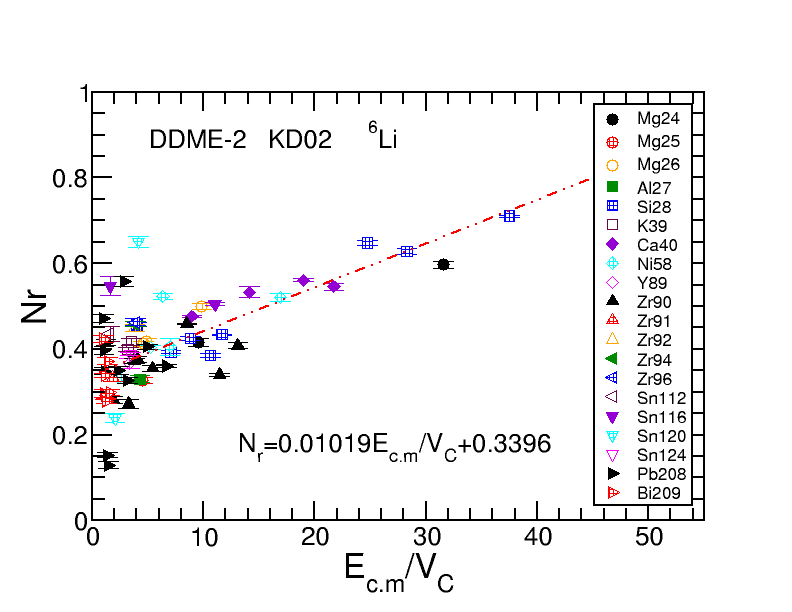 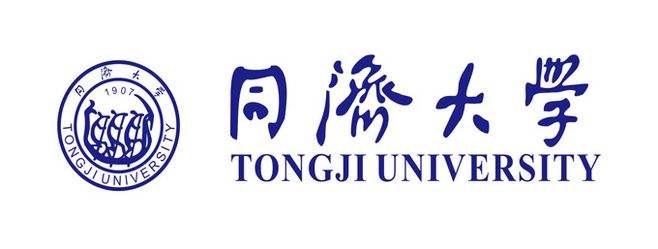 3
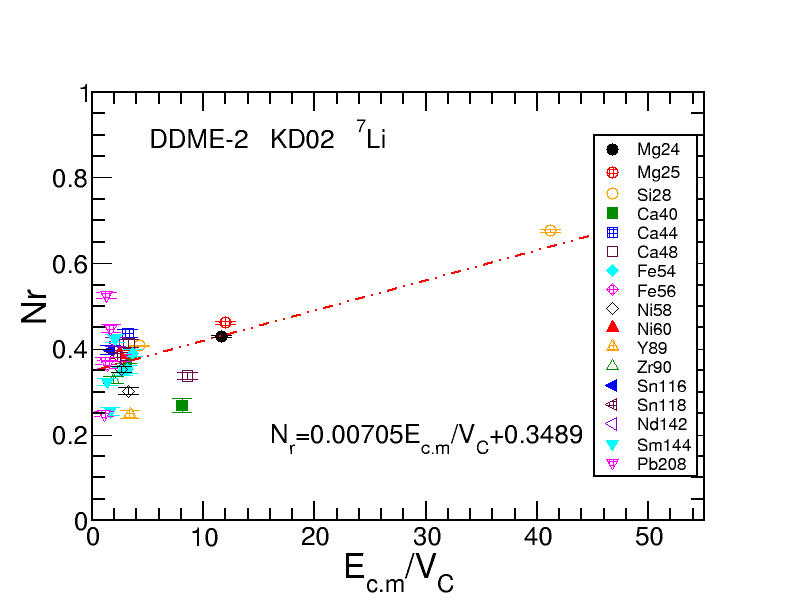 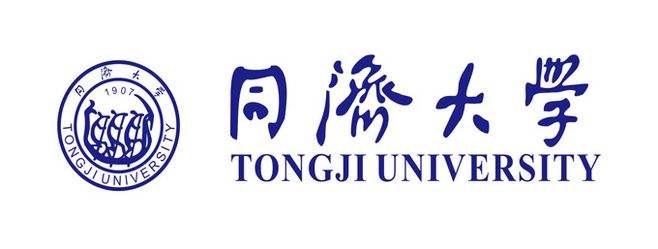 4
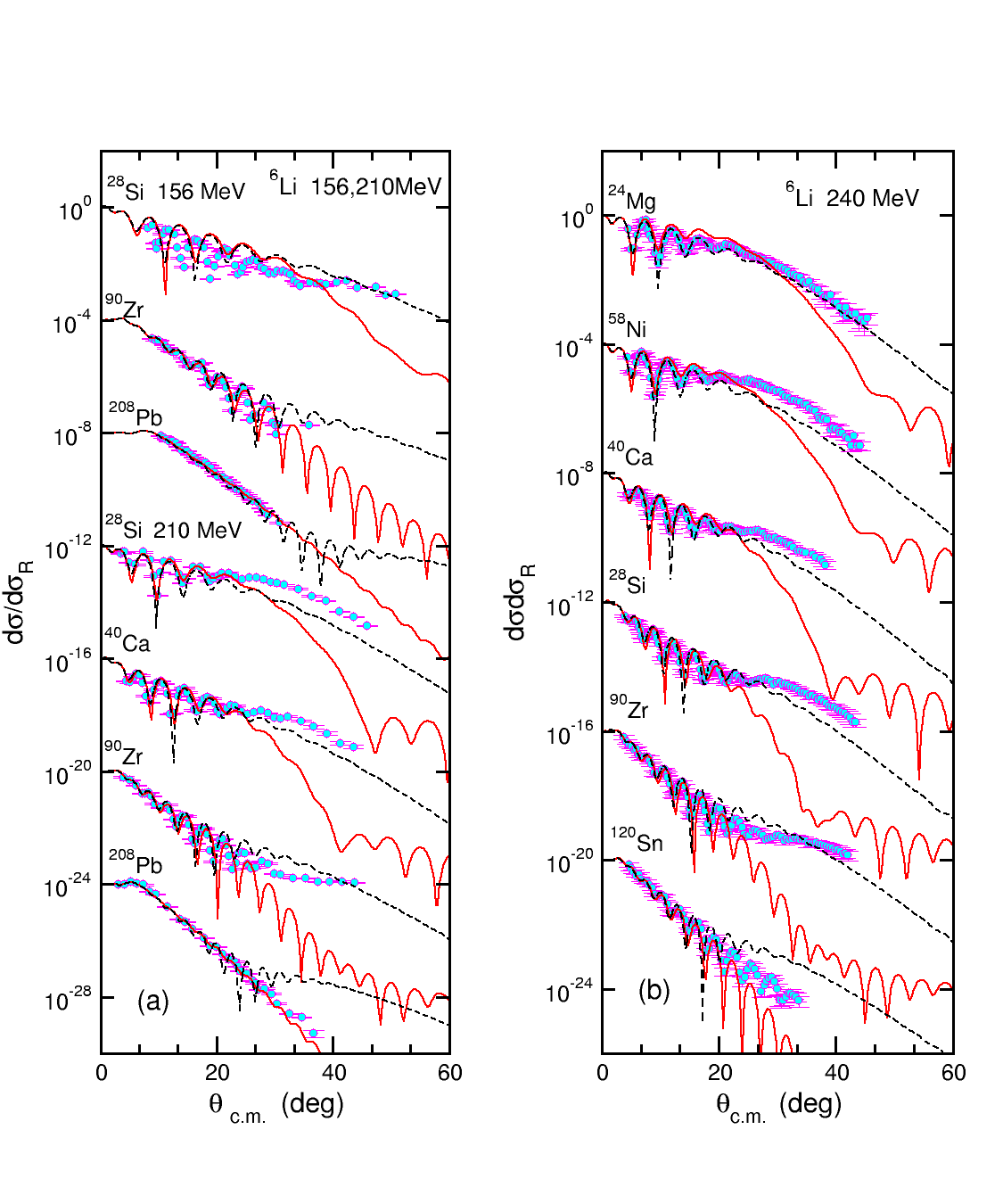 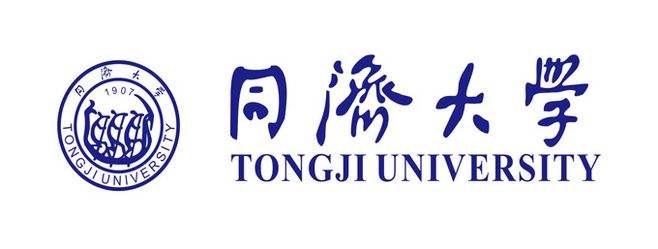 4
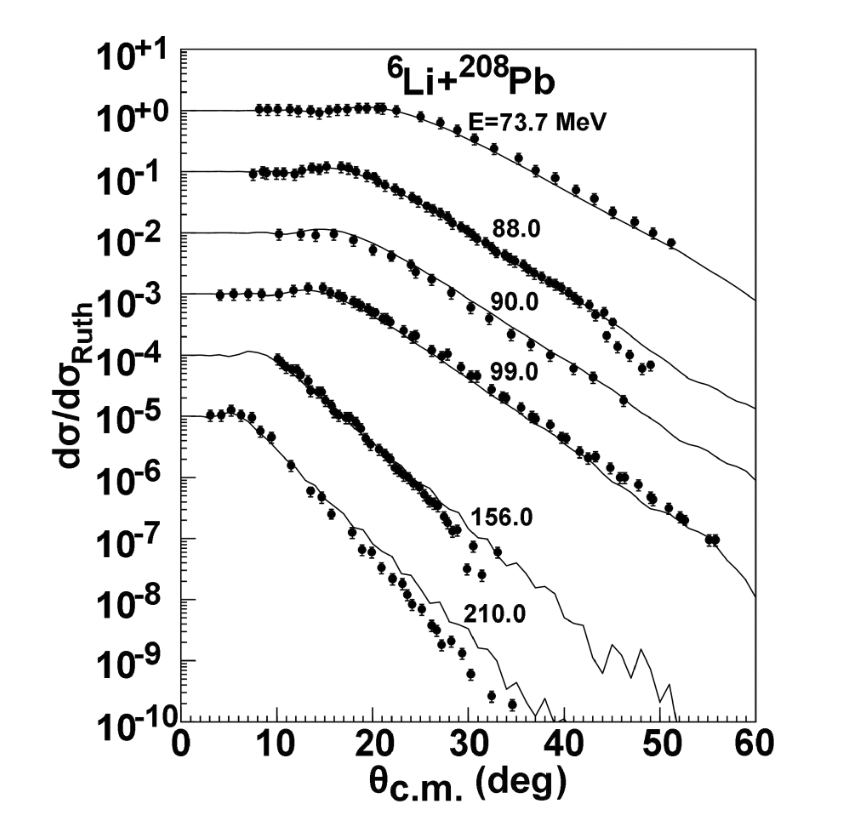 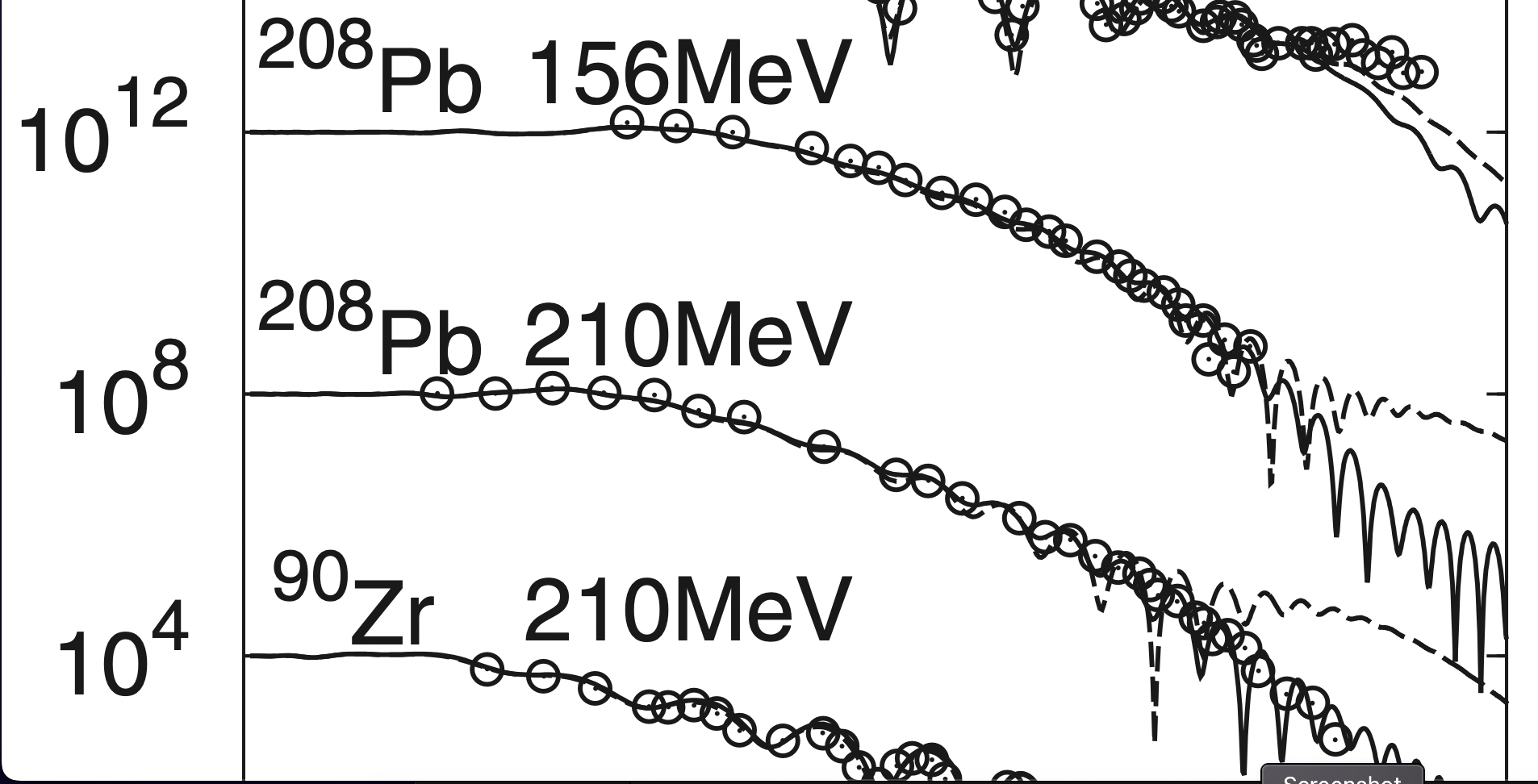 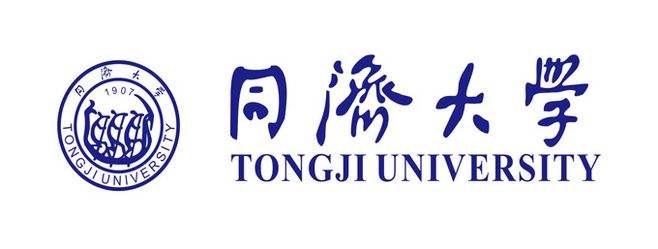 5
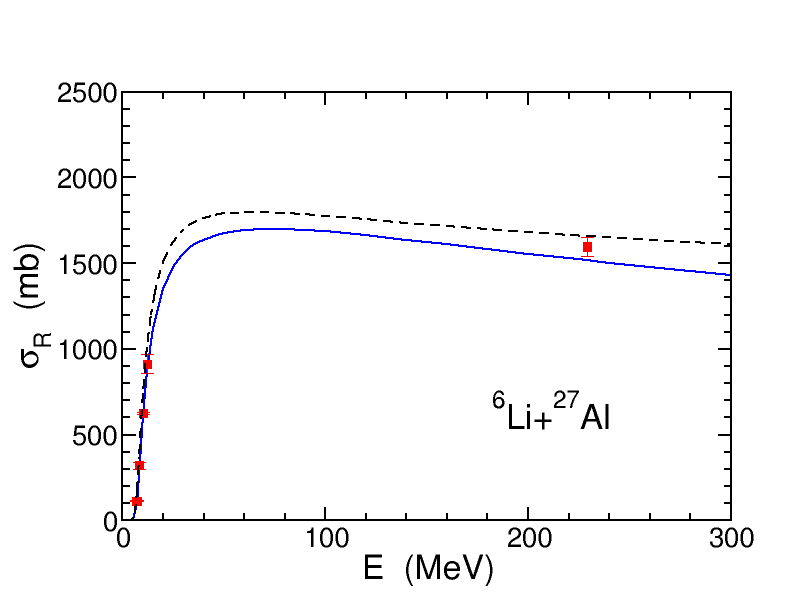 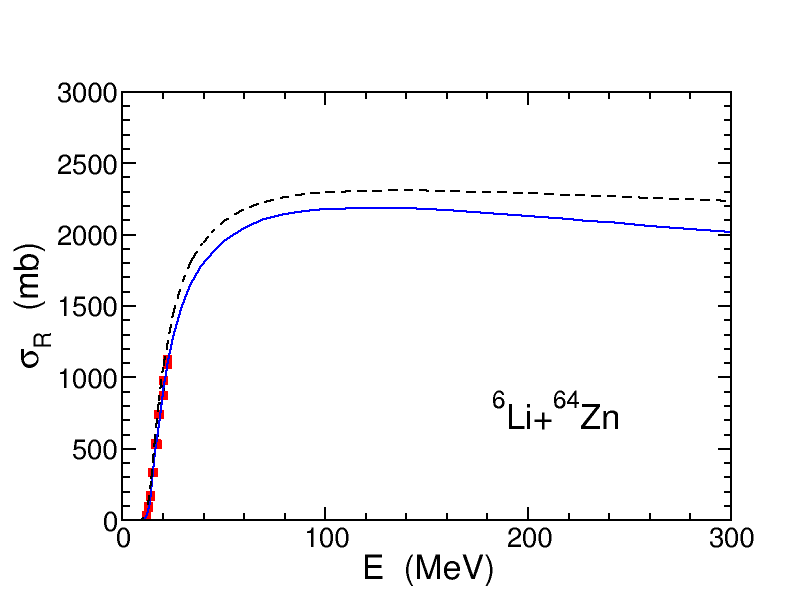 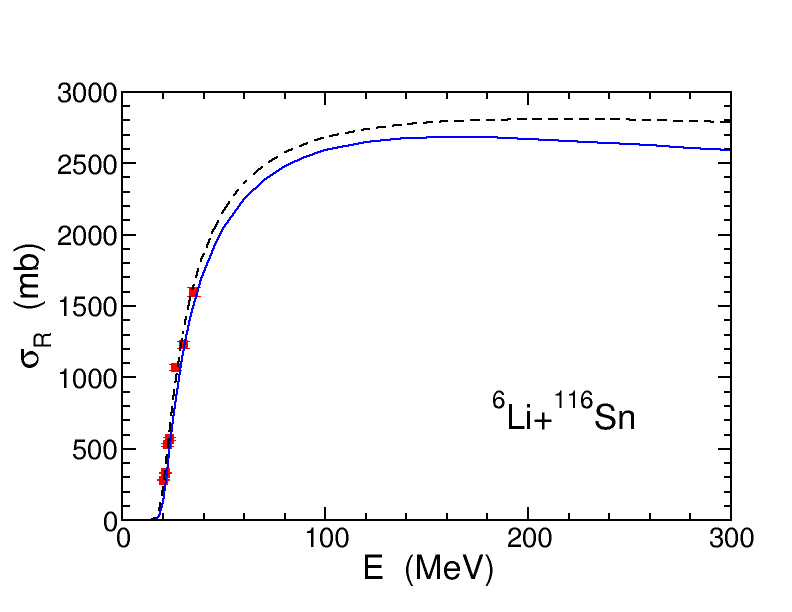 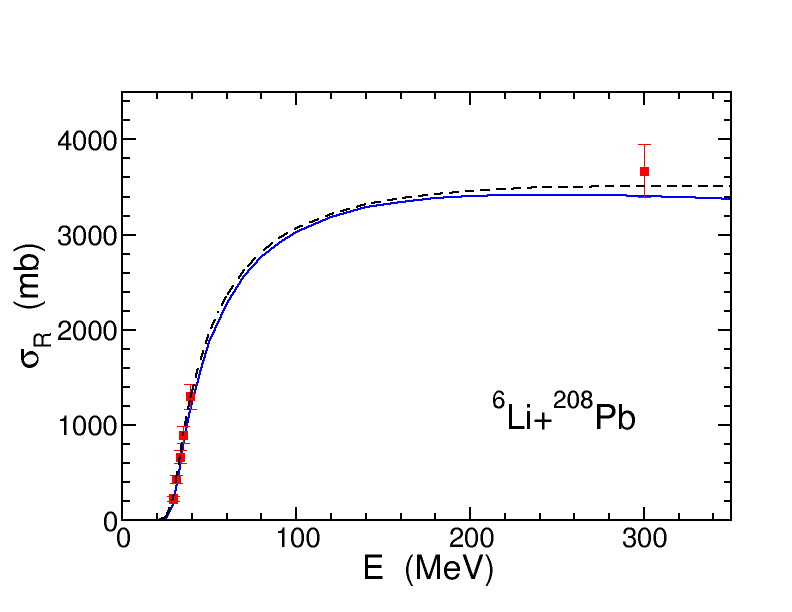 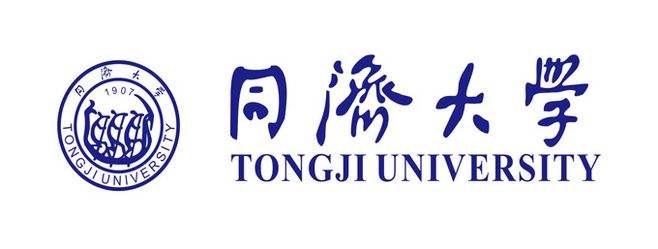 6
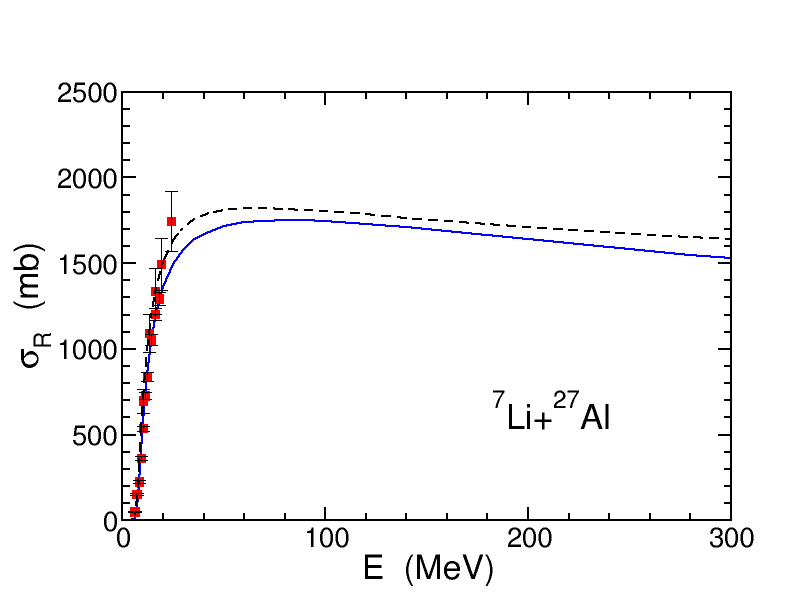 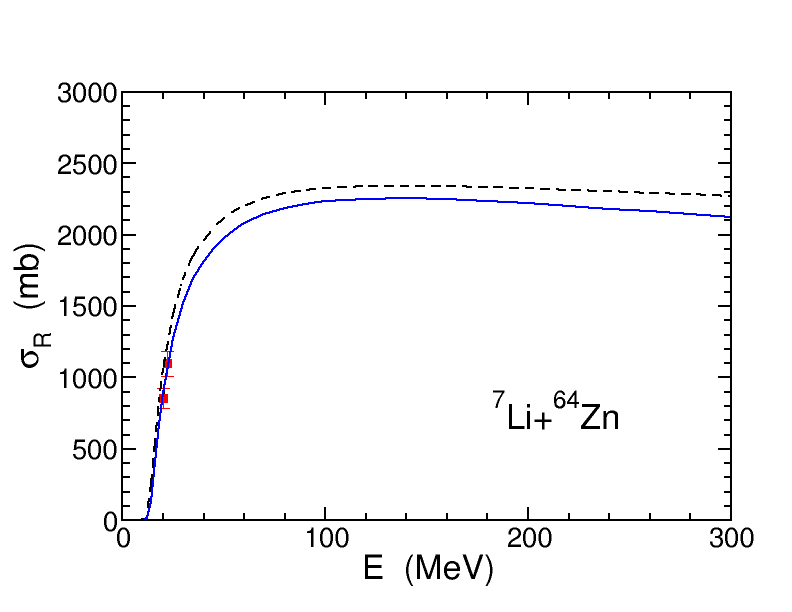 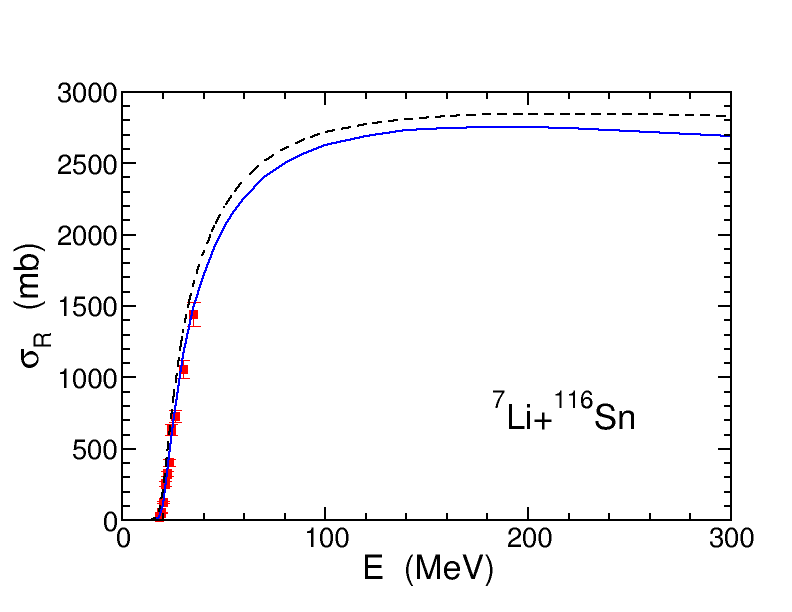 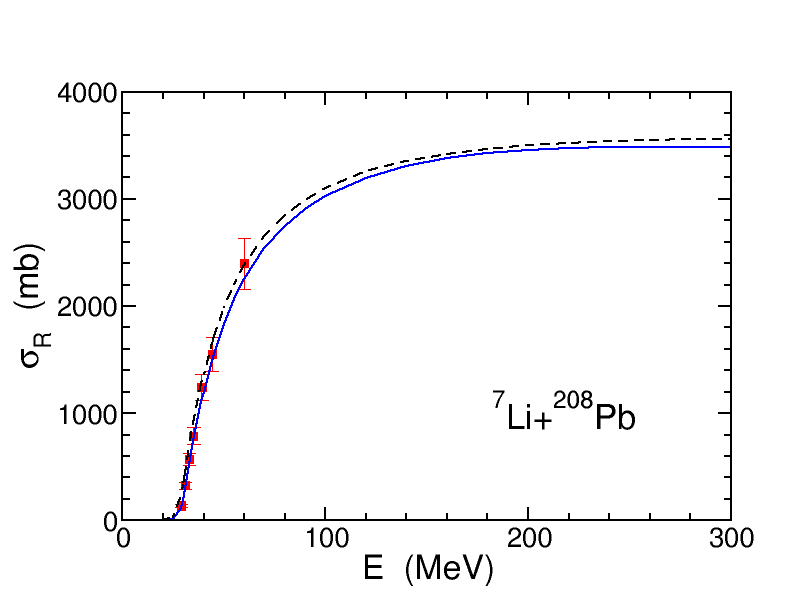 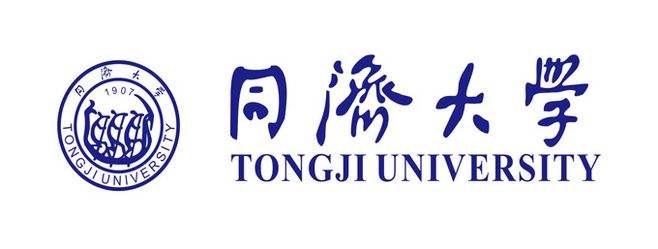 7
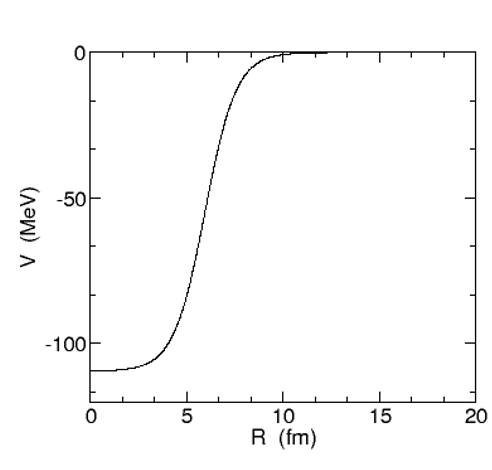 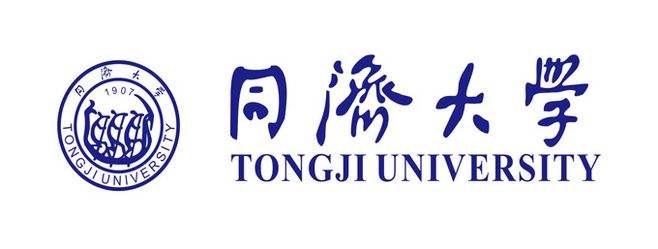 7
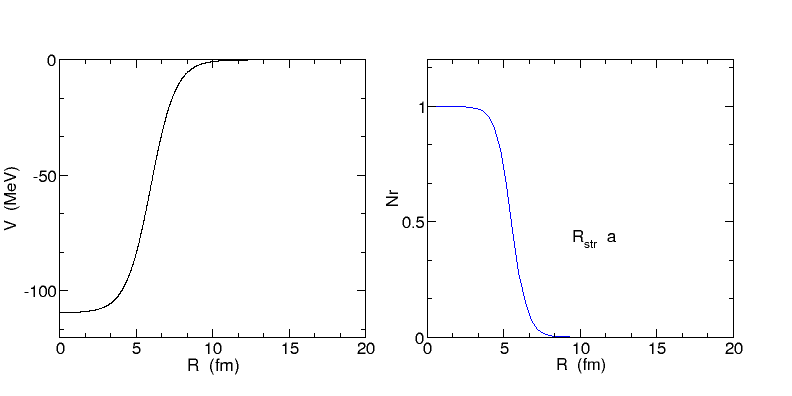 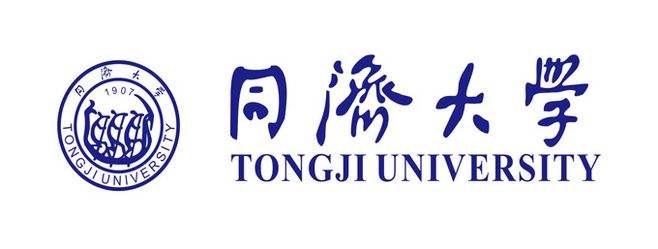 7
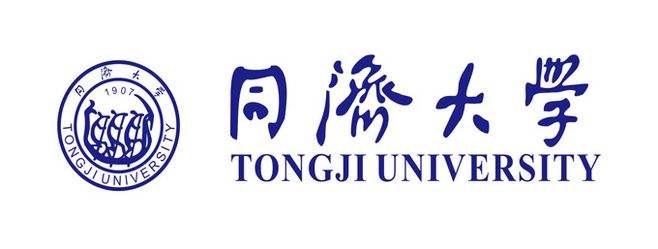 8
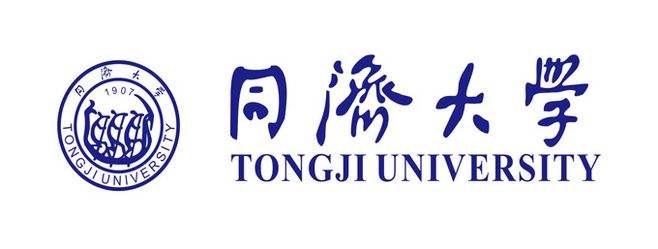 9
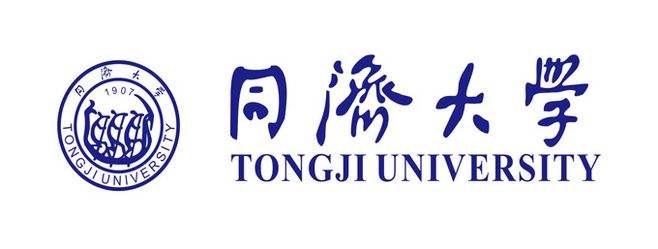 10
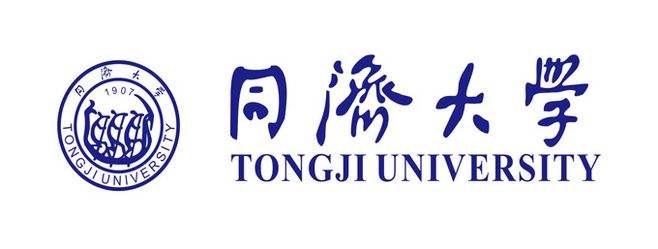 11
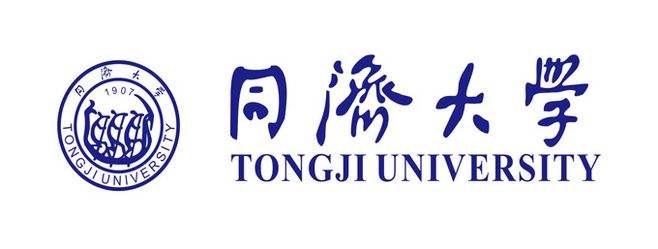 12
4.谢谢观看